北極振動と南極振動のシンクロ
日本の異常気象が遠く南極に関係がある　
―北極振動と南極振動が
一緒に変動していることを発見―
Interhemispheric synchronization between the AO and the AAO
Geophysical Research Letters, 45,13477-13484, DOI:10.1029/2018GL081002 , 2018
立花義裕,井上裕介, 小松謙介(三重大学)
本田明治（新潟大学）,中村哲,山崎孝治（北海道大学），
緒方香都（三重大学,現：気象庁・南極観測事務室）
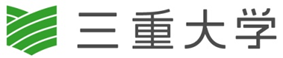 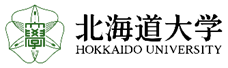 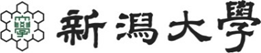 平成31年  2月21日　プレスリリース
1
Interhemispheric synchronization between the AO and the AAO, 
Y. Tachibana, Y. Inoue, K. K. Komatsu, T. Nakamura, M. Honda, K. Ogata, and K. Yamazaki, Geophysical Research Letters, 45,13477-13484, 2018
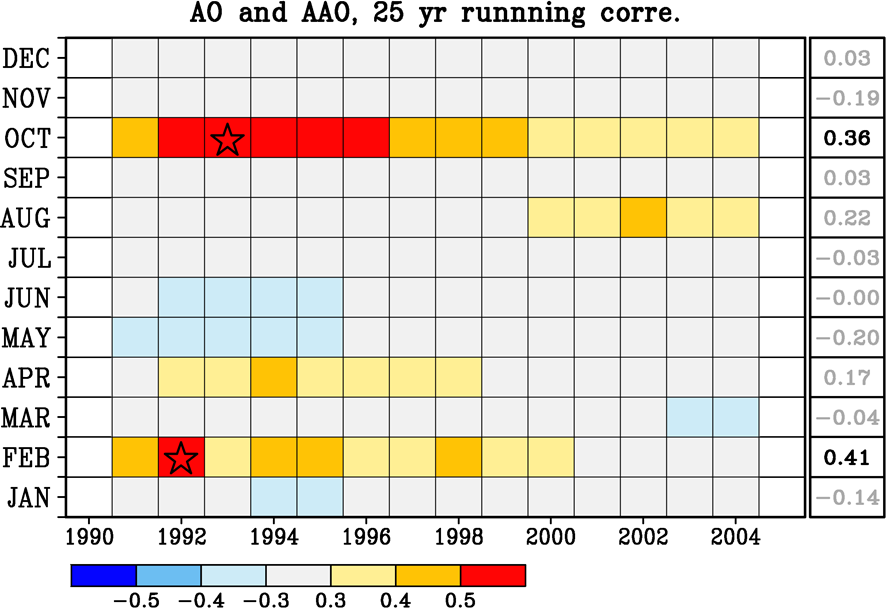 INDEX:
SLP(JRA55)
65-N-40N

Gong and Wang (1999)
北極振動指数と南極振動指数との相関係数.2月と１０月に注目
2
Interhemispheric synchronization between the AO and the AAO, 
Y. Tachibana, Y. Inoue, K. K. Komatsu, T. Nakamura, M. Honda, K. Ogata, and K. Yamazaki, Geophysical Research Letters, 45,13477-13484, 2018
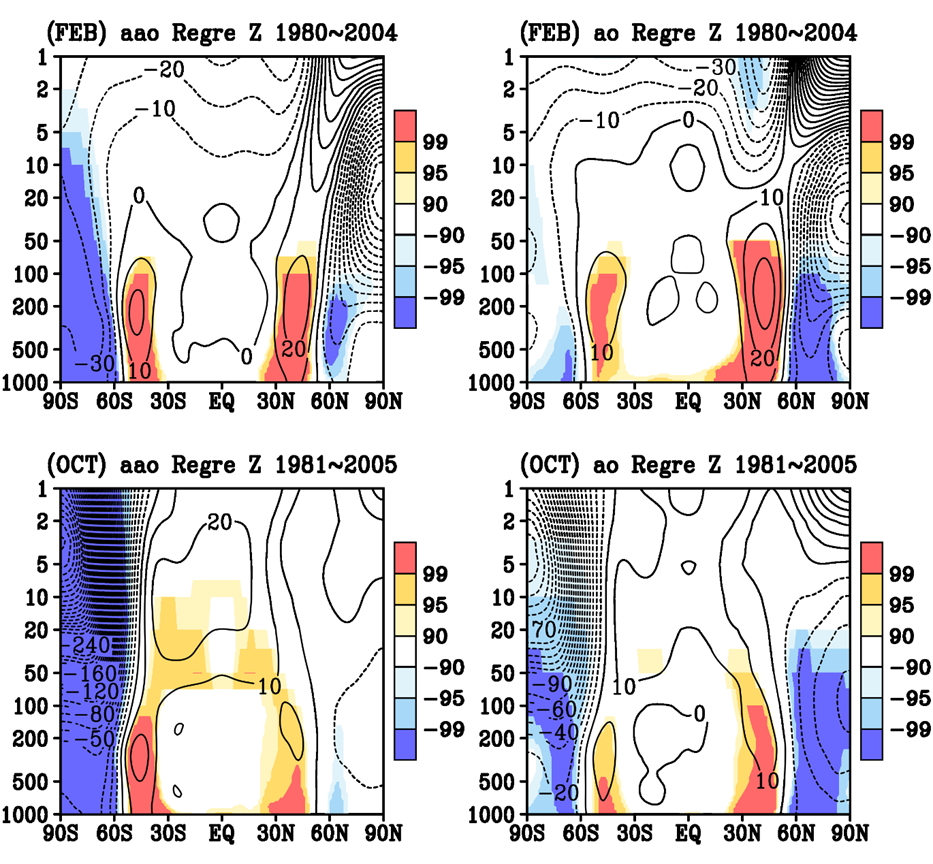 ２月と１０月の北極振動と南極振動の時系列（左）と子午面への回帰図（右）高緯度側と低緯度側が同位相で，両半球共に共変動していることが読み取れる北極振動が正の時，南極振動も正になる傾向がある（負の時は両方負）．
3
Interhemispheric synchronization between the AO and the AAO, 
Y. Tachibana, Y. Inoue, K. K. Komatsu, T. Nakamura, M. Honda, K. Ogata, and K. Yamazaki, Geophysical Research Letters, 45,13477-13484, 2018
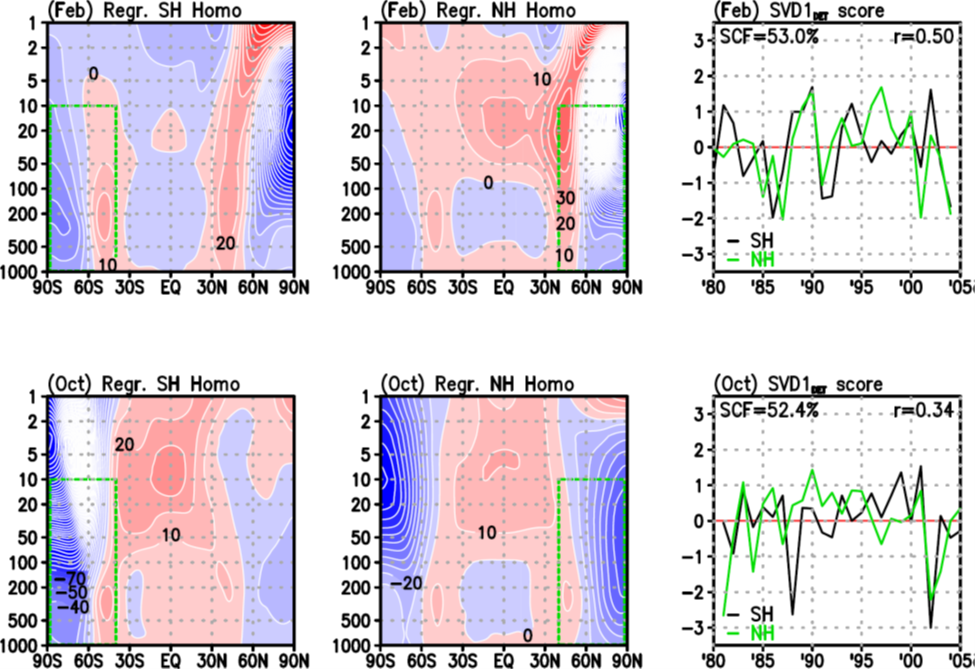 子午面へのSVD解析でもシンクロが確認された．対流圏と成層圏はつながっており，振幅の中心は成層圏
4
Interhemispheric synchronization between the AO and the AAO, 
Y. Tachibana, Y. Inoue, K. K. Komatsu, T. Nakamura, M. Honda, K. Ogata, and K. Yamazaki, Geophysical Research Letters, 45,13477-13484, 2018
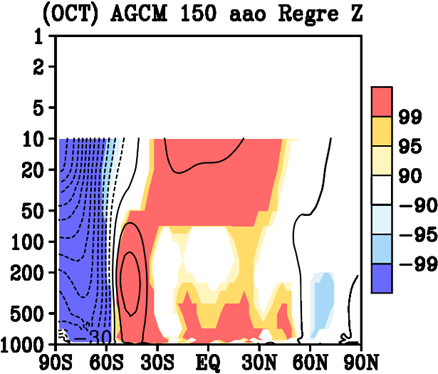 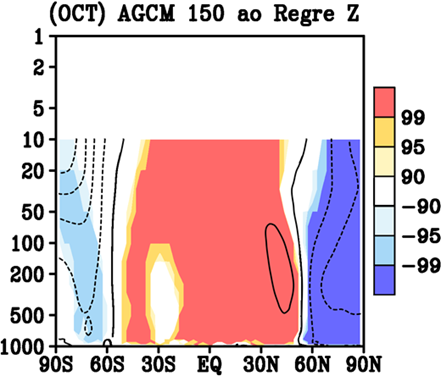 AGCMのSST気候値ラン実験でも，北極振動と南極振動のシンクロが再現された
5
Interhemispheric synchronization between the AO and the AAO, 
Y. Tachibana, Y. Inoue, K. K. Komatsu, T. Nakamura, M. Honda, K. Ogata, and K. Yamazaki, Geophysical Research Letters, 45,13477-13484, 2018
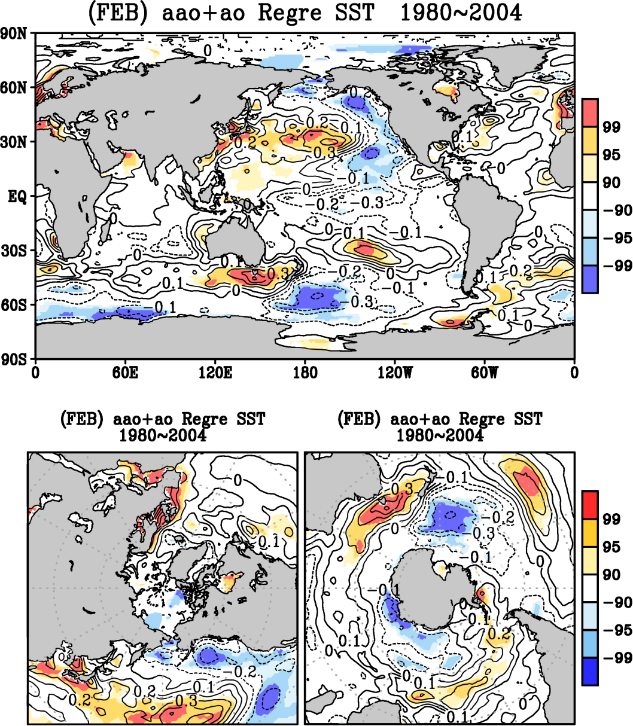 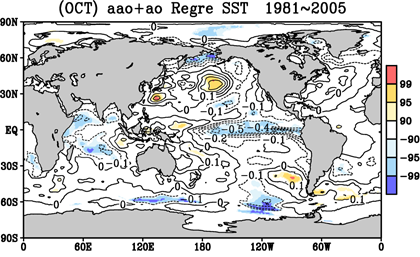 SSTとの相関図熱帯SSTが両極へ強制することによる「見かけの相関」では無いことが確認できる
6
◎結果
緯度-高度断面図
9月
(同時)
10月
(1ヶ月後)
8月
(1ヶ月前)
再解析
10hPa
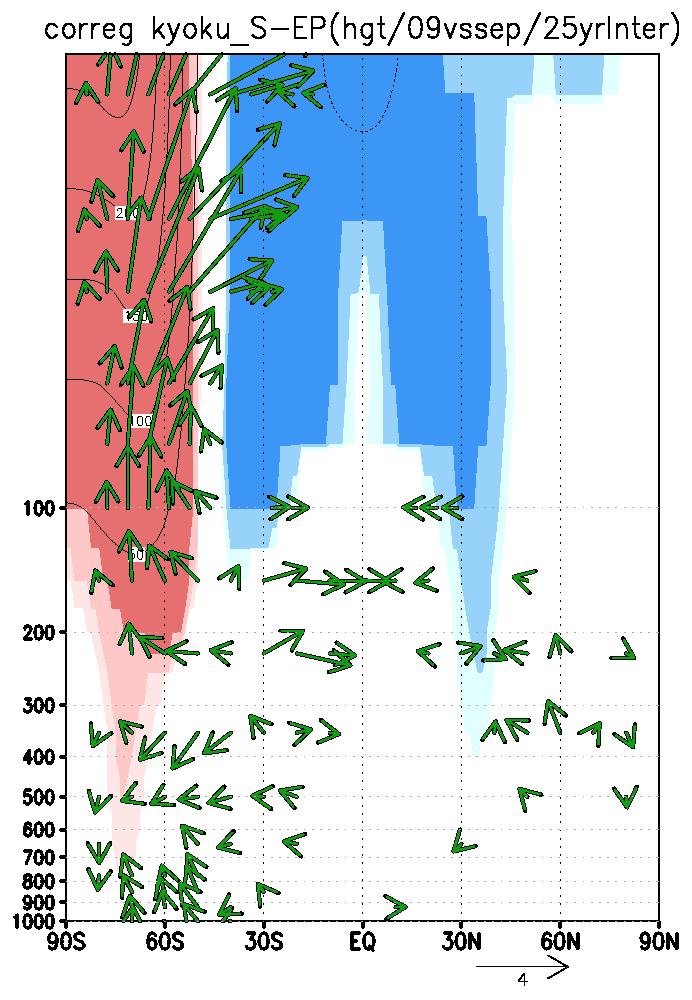 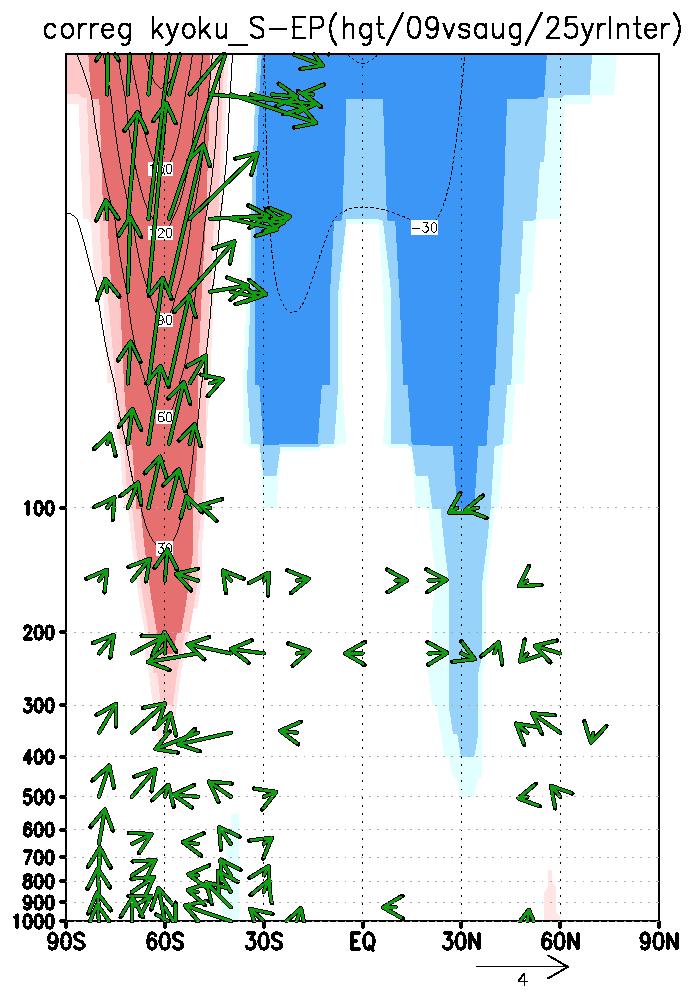 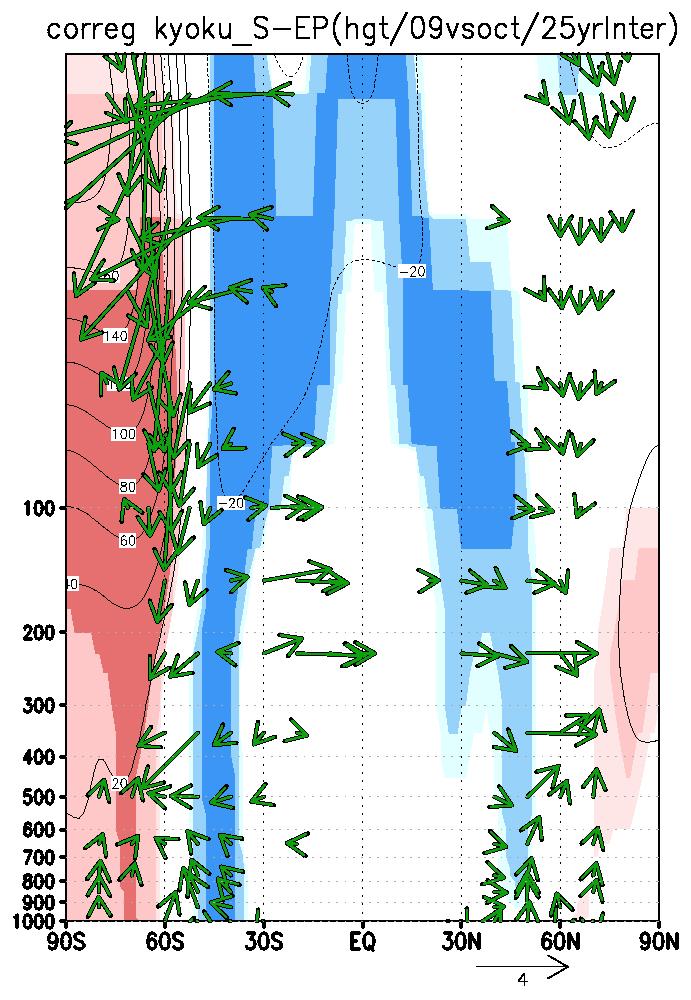 100
高
低
低
高
～再解析～
8･9月の南極成層圏の極渦が
10月に北半球(北極振動)に影響
1000
南
北
北
南
北
南
7
色：有意水準90%以上,  線：回帰係数,  ベクトル：EP flux
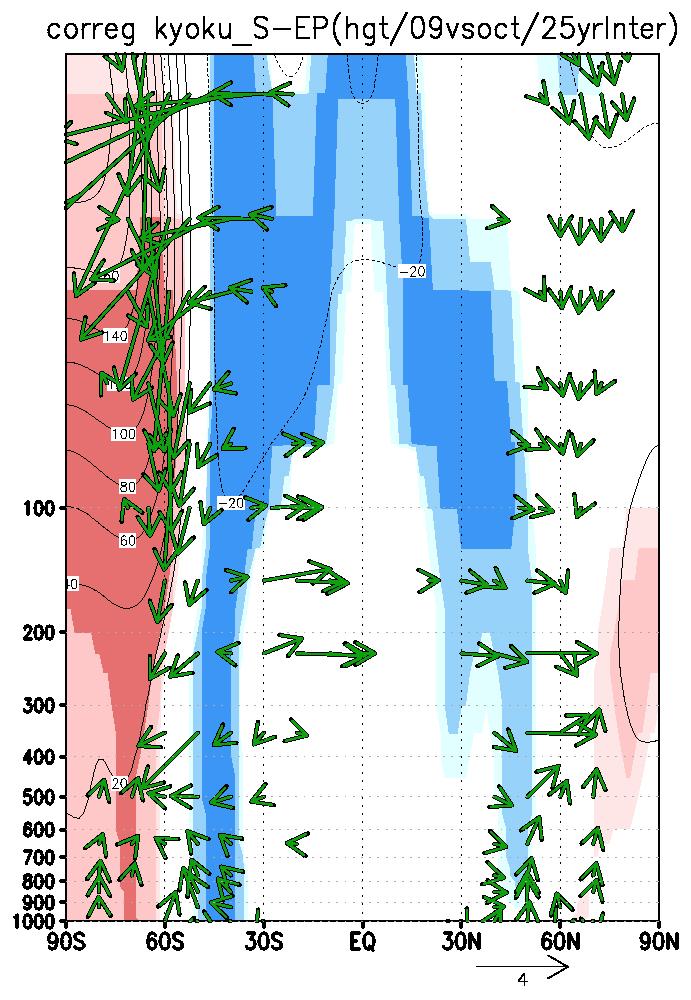 ◎結果
緯度-高度断面図
9月
(同時)
10月
(1ヶ月後)
8月
(1ヶ月前)
AGCM
10hPa
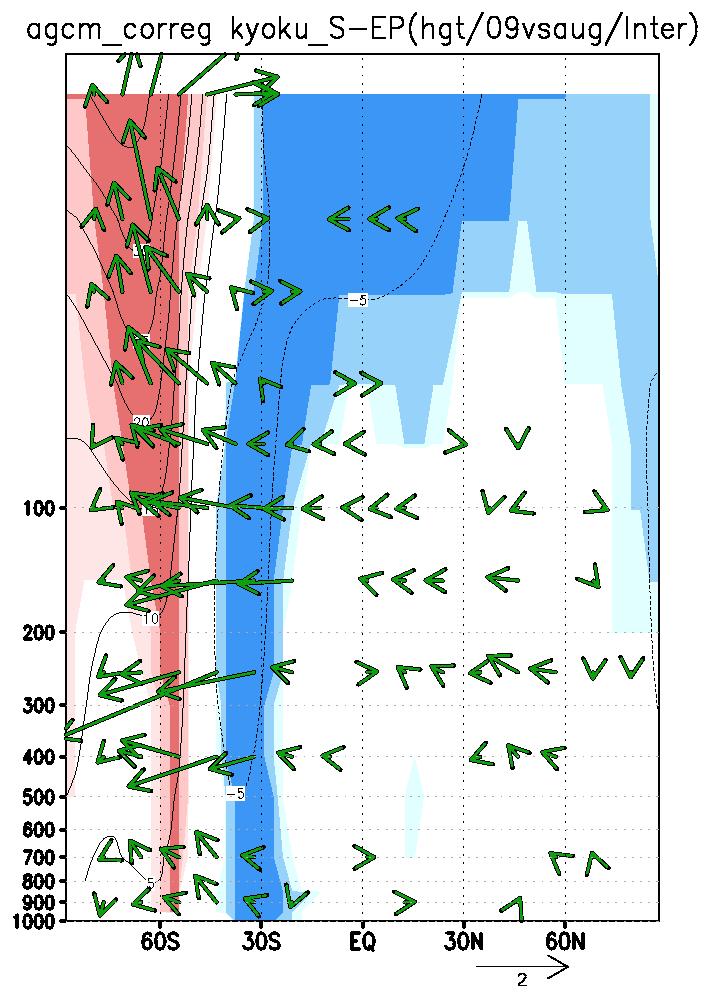 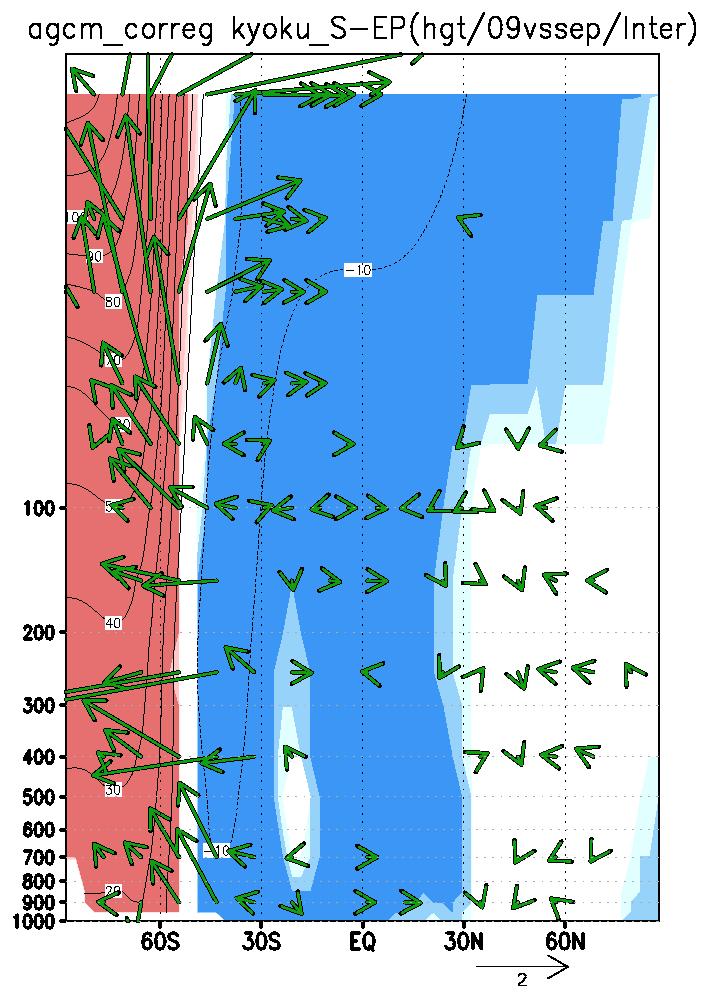 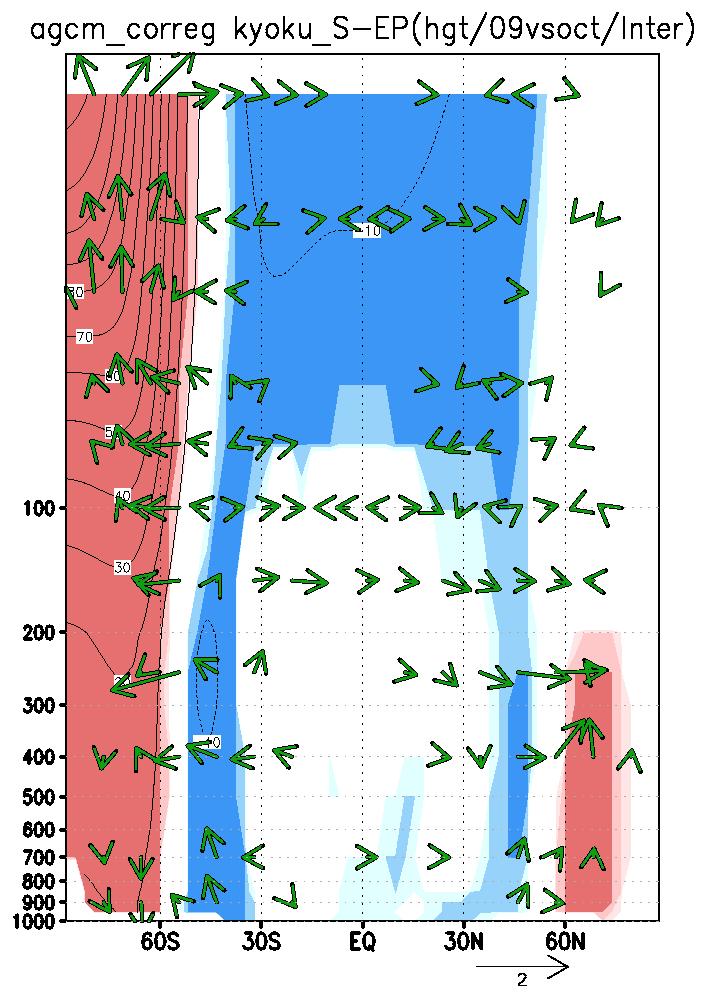 100
高
～AGCM～
8･9月の南極成層圏の極渦が
10月に北半球(北極振動)に影響
高
低
低
1000
北
南
北
南
北
南
8
色：有意水準90%以上,  線：回帰係数,  ベクトル：EP flux
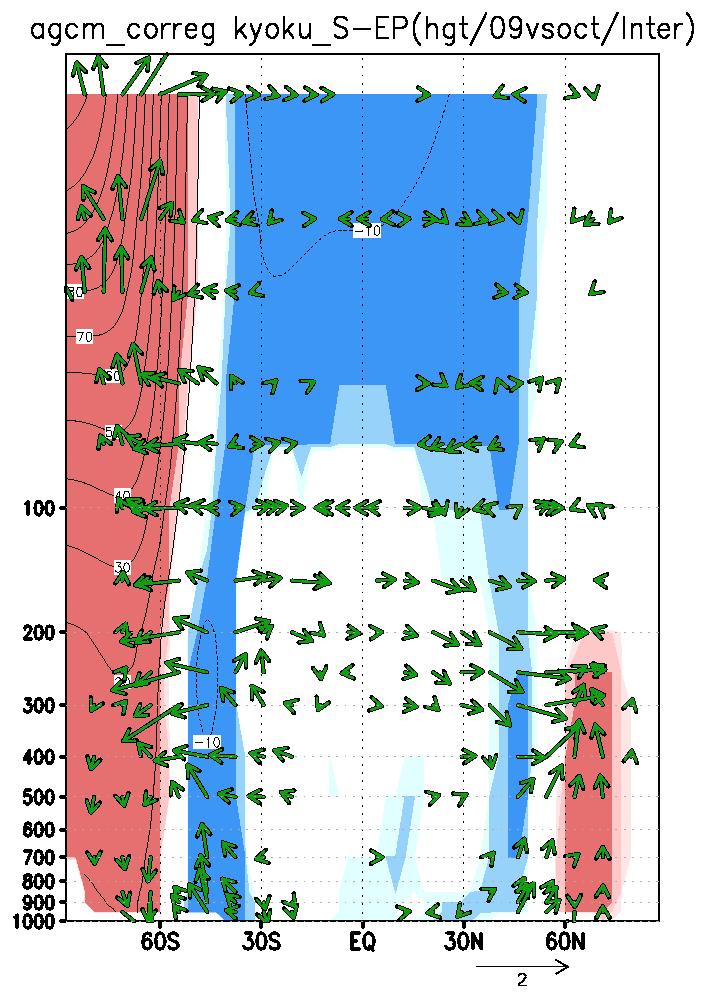 Interhemispheric synchronization between the AO and the AAO, 
Y. Tachibana, Y. Inoue, K. K. Komatsu, T. Nakamura, M. Honda, K. Ogata, and K. Yamazaki, Geophysical Research Letters, 45,13477-13484, 2018
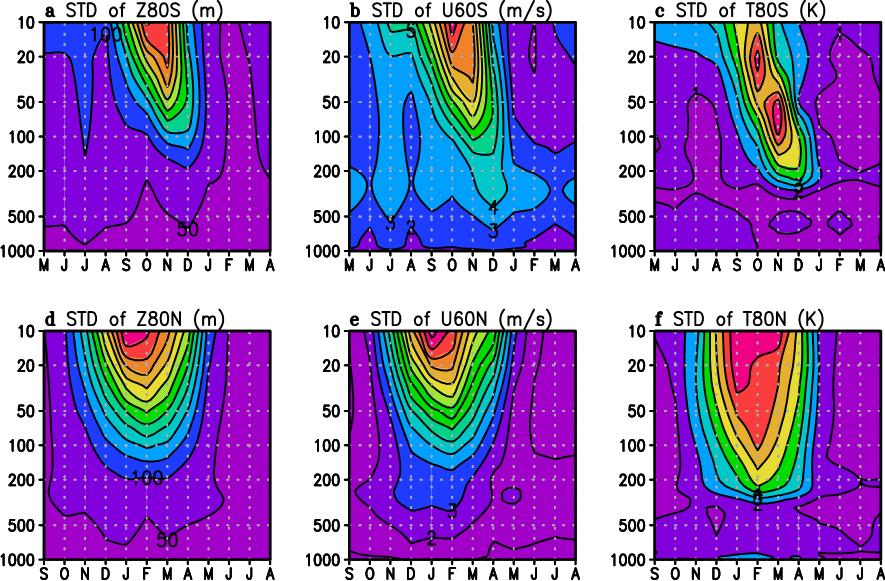 Zonal meanのZ,U,Tの標準偏差の気候値の季節進行を見ると，２月（北半球）と１０月（南半球）に最大がある．
横軸が月（季節を上下でずらしている），縦軸が高度（ln P）
9
仮説
成層圏子午面循環→熱帯対流→逆半球へ
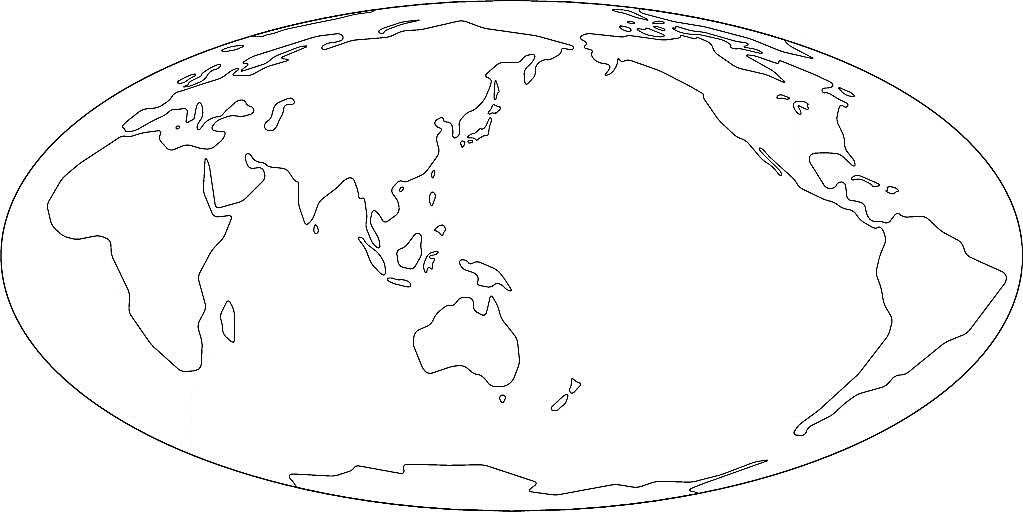 極渦
西風(弱)
熱帯の対流活動へ影響
(Eguchi and Kodera, 2007; Kodera et al., 2011)
西風(弱)
高
高
低
低
AAO
AO
北半球で
北極振動が負の傾向へ
10
南極振動: 負